CULTURAL GENOGRAM TEMPLATE
Italy
UK
Vietnam
Brazil
Italy
Swiden
UK
Brazil
GRAND PARENTS
PARENTS
SPOUSE
YOU
CHILD
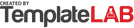